2μm DWL observations during WindVAL 2015 and further results from gravity wave experiments
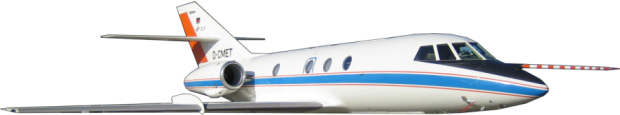 Stephan Rahm, 
Benjamin Witschas,
Andreas Schäfler,
Oliver Reitebuch, 
Christian Lemmerz, Engelbert Nagel, et al.
2 mm  Doppler lidar
ADM and 2 mm Lidar Location and Pointing
ADM Aeolus
Space - based LWG - Miami  3./4. Nov 2015
2
Spec 2 mmTransceiver :

Laser:
	wavelength	2.022 µm
	repetion rate	500 Hz	
	pulse energy	1.5 mJ
	pulse length	0.5 µs

Off-axis telescope:
	aperture	10 cm

Double Wedge Scanner:
 	max. deviation	 +/- 30 °
 	scan speed and pattern: 	variable 

Data acquisition:
	early digitising	500 MHz
	with quick look
Signal processing:           FFT based

Pointing at ADM validation:
Calibration: Parallel to ADM Measurement: Conical step and stare; 21 positions; 1s LOS
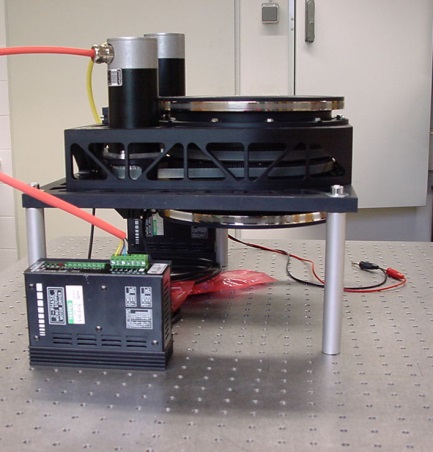 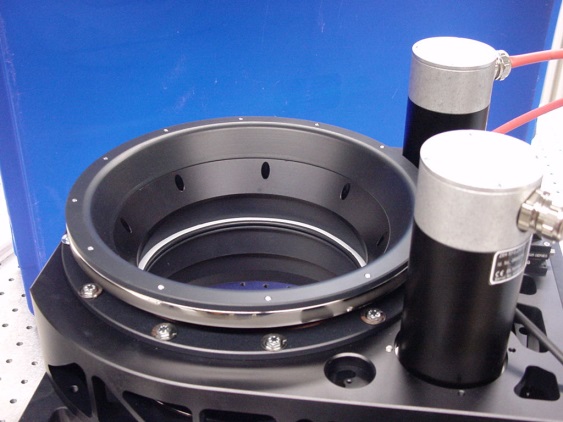 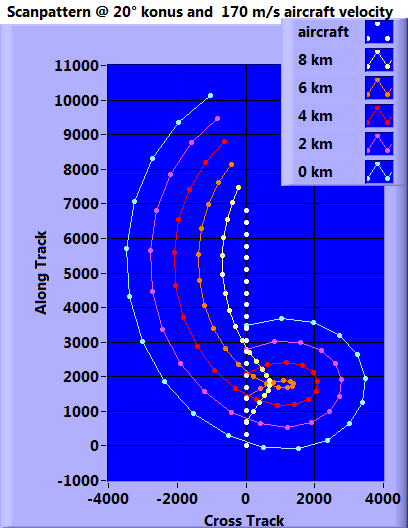 Space - based LWG - Miami  3./4. Nov 2015
3
Tracks of all  nine Flights from Iceland(+ 4 flights transfer not displayed)
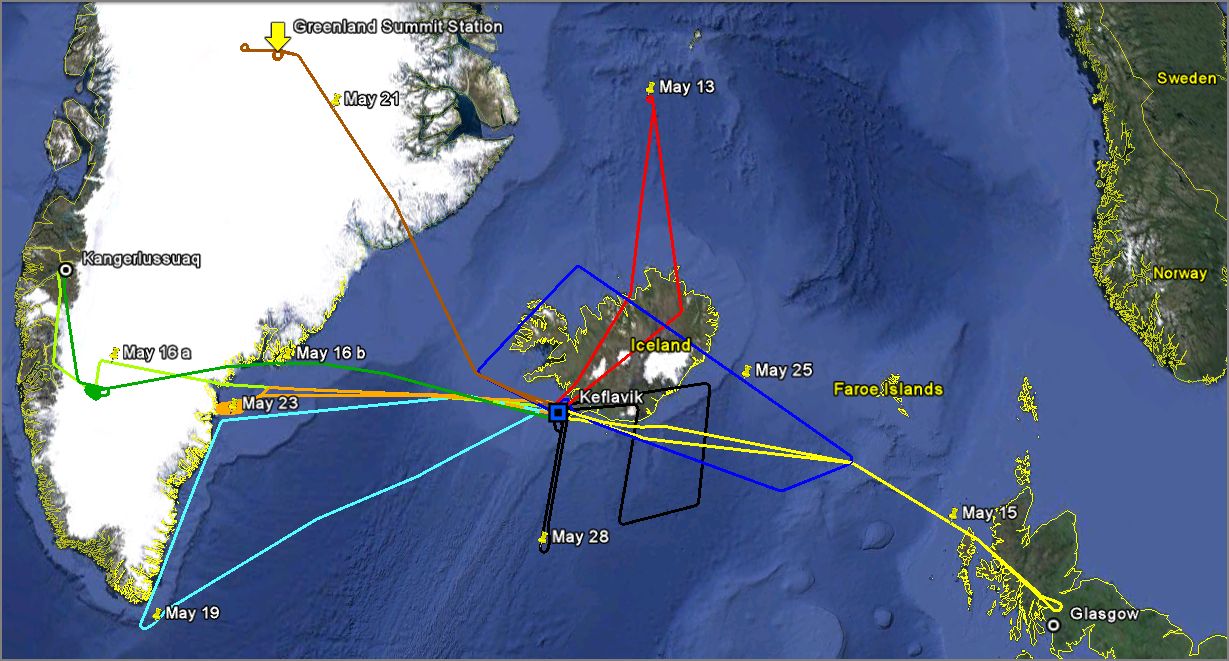 Space - based LWG - Miami  3./4. Nov 2015
4
11.05.2015  Transfer Oberpfaffenhofen Keflavik Part 1
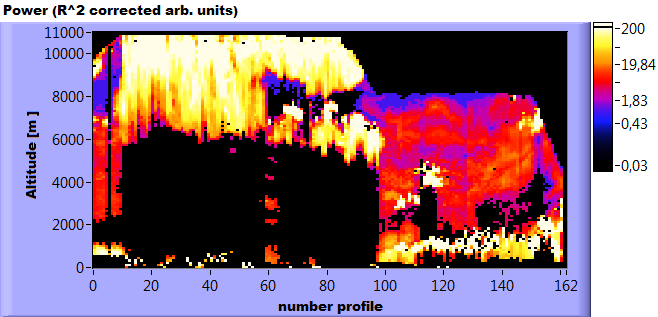 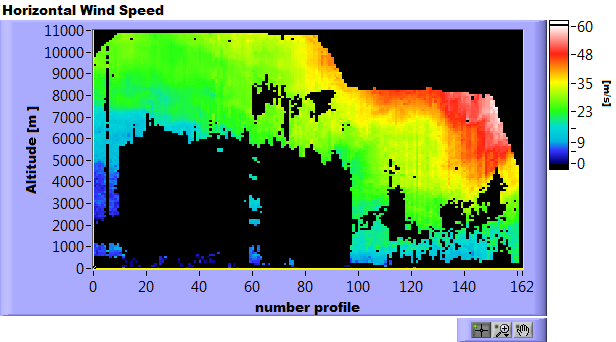 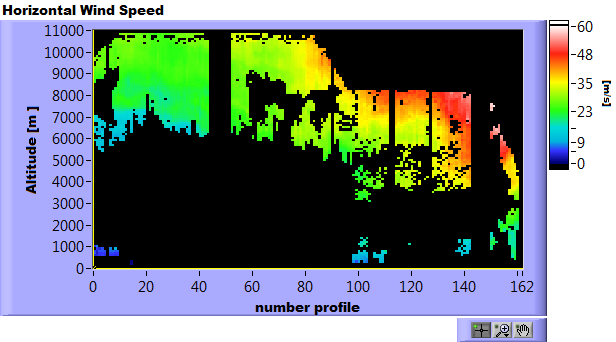 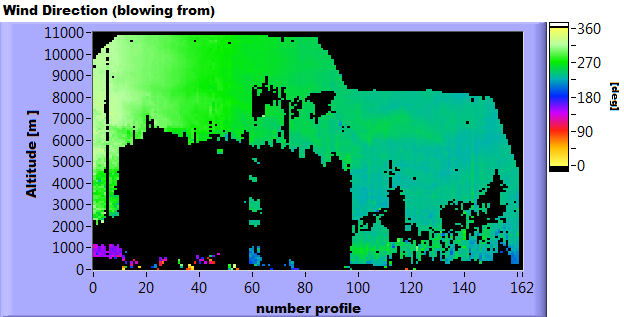 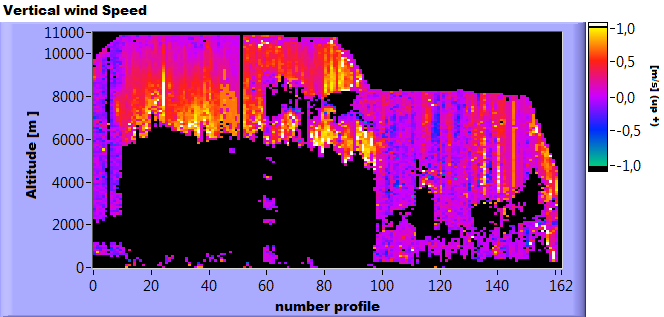 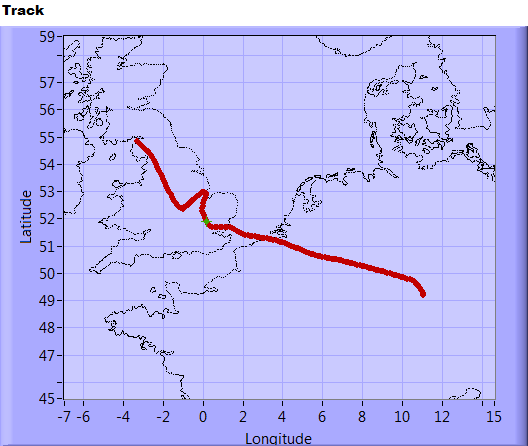 113
127
Space - based LWG - Miami  3./4. Nov 2015
5
11.05.2015  Transfer Oberpfaffenhofen Keflavik Part 2
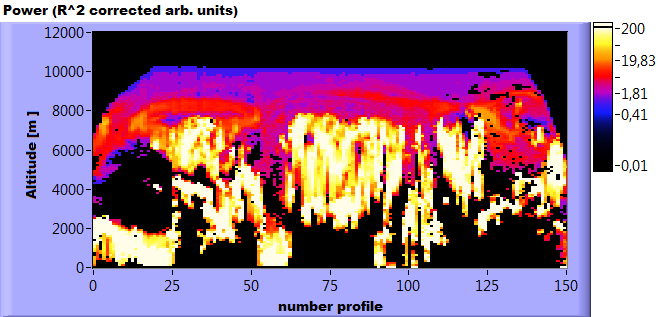 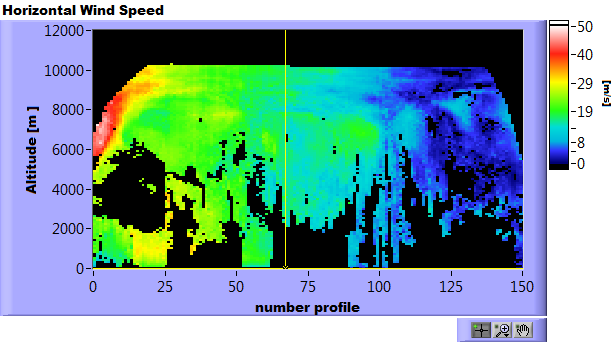 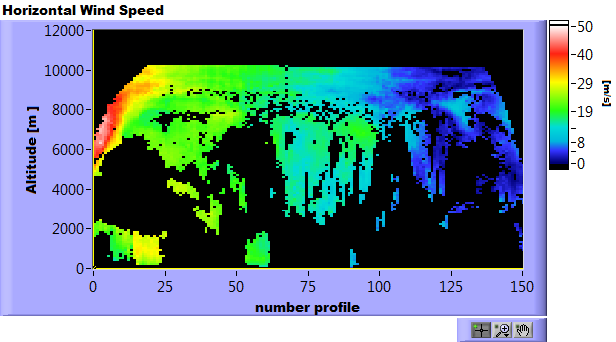 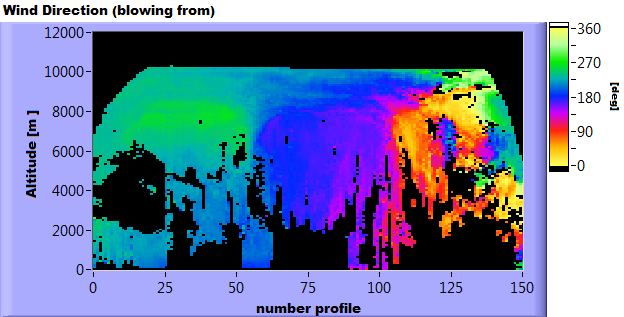 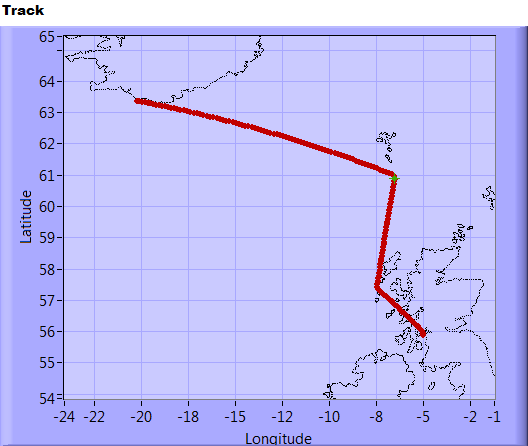 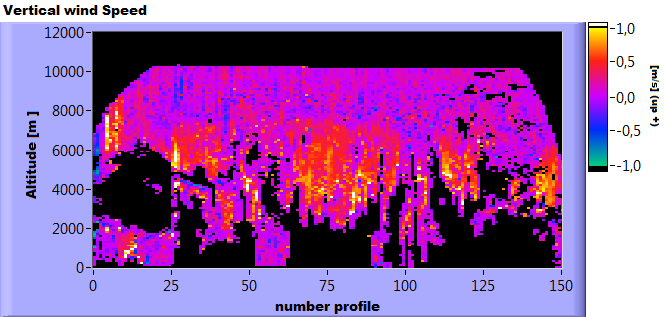 77
27
Space - based LWG - Miami  3./4. Nov 2015
6
13.05.2015  Iceland
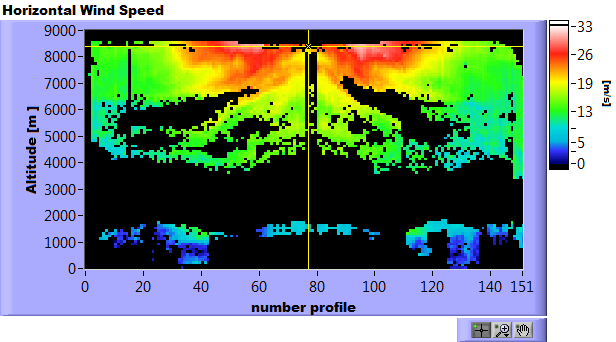 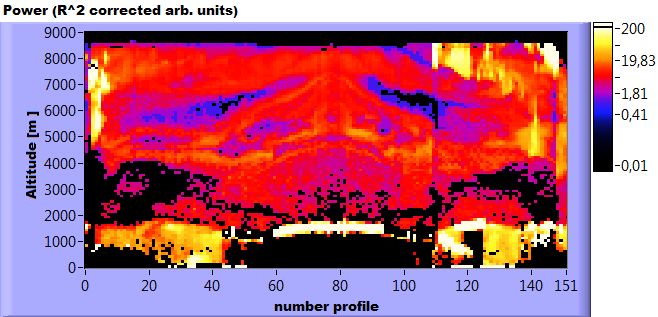 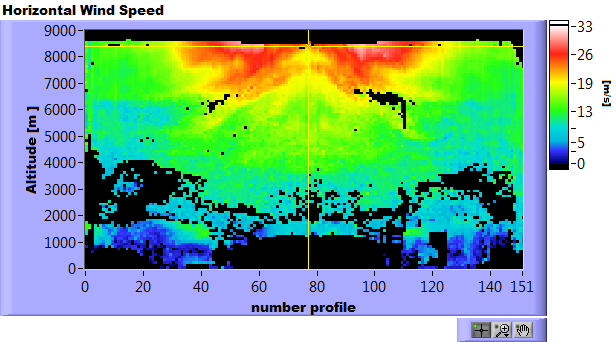 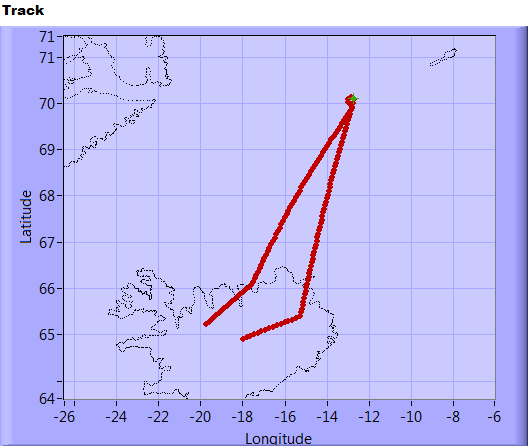 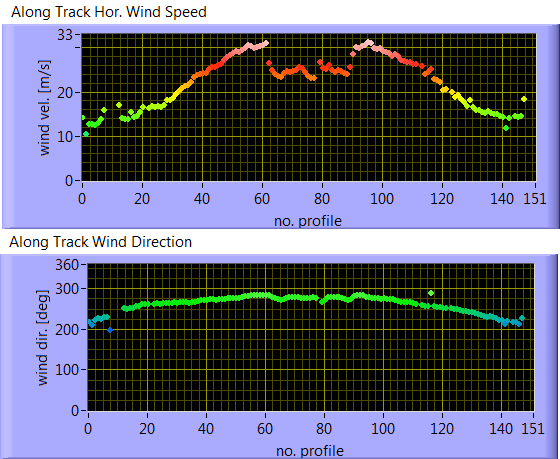 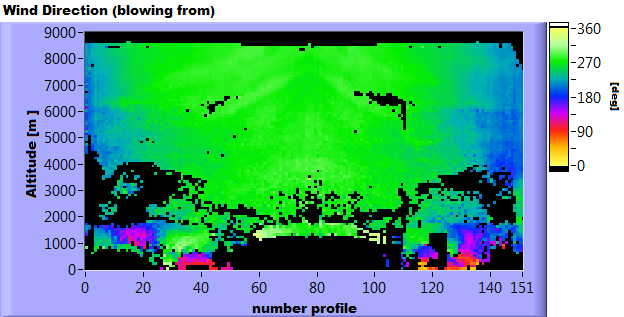 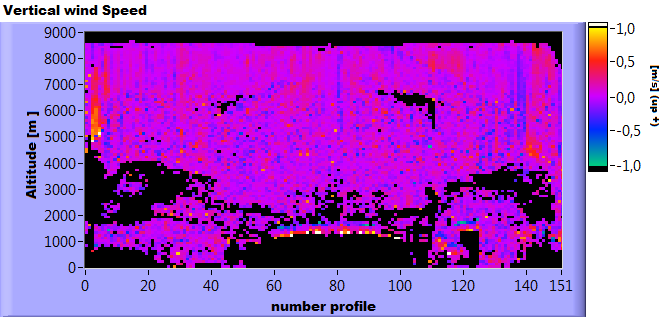 77
Space - based LWG - Miami  3./4. Nov 2015
7
15.05.2015  Glasgow JetstreamWeather briefing
ECMWF Analysis – 15 May 2015 – 18 UTC
Geopotential & Wind Speed @ 300 hPa 
Potential Vorticity & MSLP @ 310 K
Space - based LWG - Miami  3./4. Nov 2015
8
15.05.2015  Glasgow JetstreamCloud Coverage
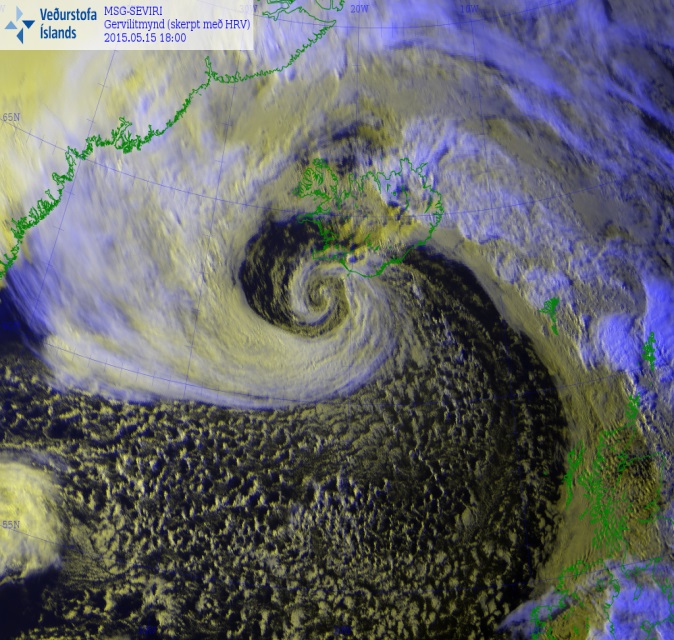 MSG Seviri HRV Image – 15 May 2015 – 18 UTC
Produced by the Icelandic Met Service
Space - based LWG - Miami  3./4. Nov 2015
9
15.05.2015  Glasgow Jetstream
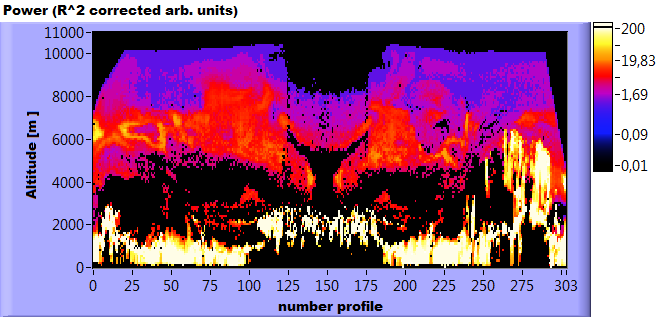 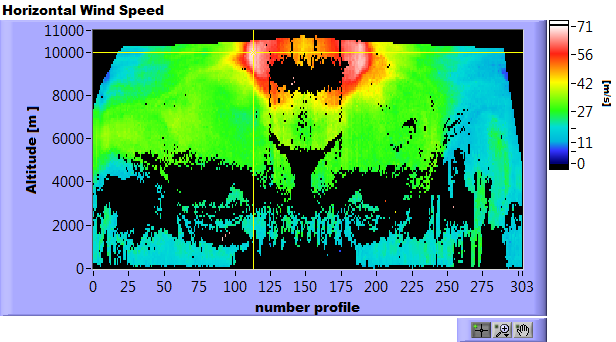 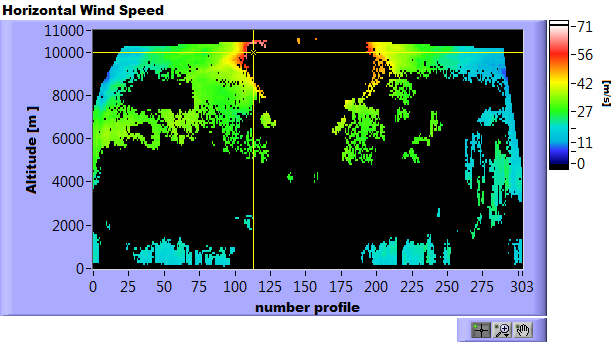 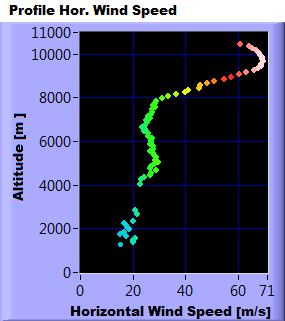 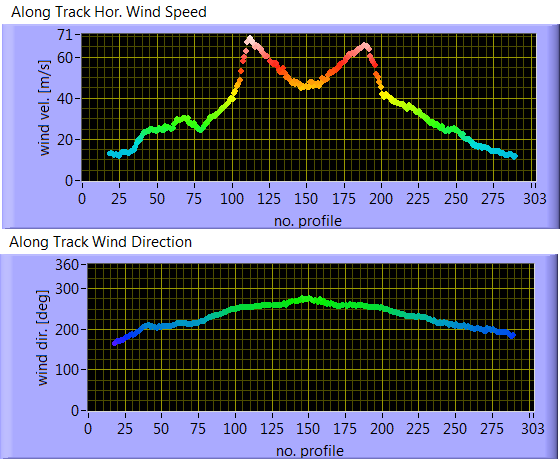 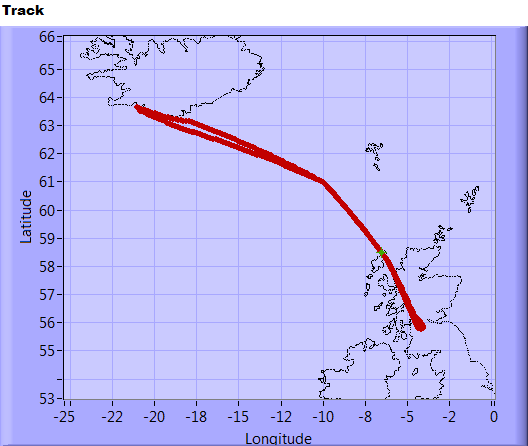 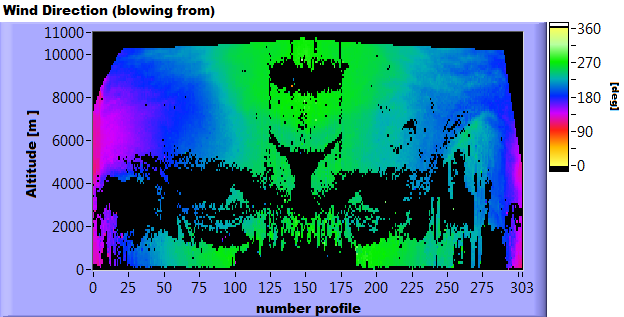 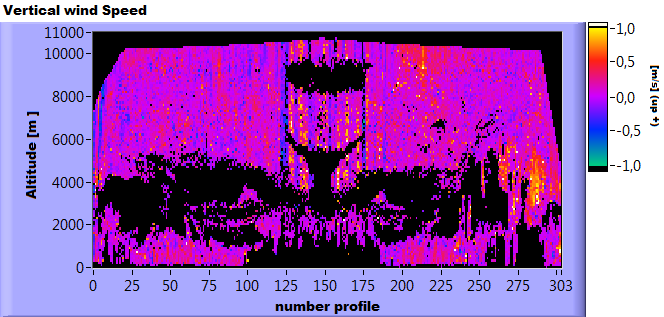 Space - based LWG - Miami  3./4. Nov 2015
10
15.05.2015  Glasgow Jetstream ECMWF vs LIDAR
Comparison by  A. Schäfler
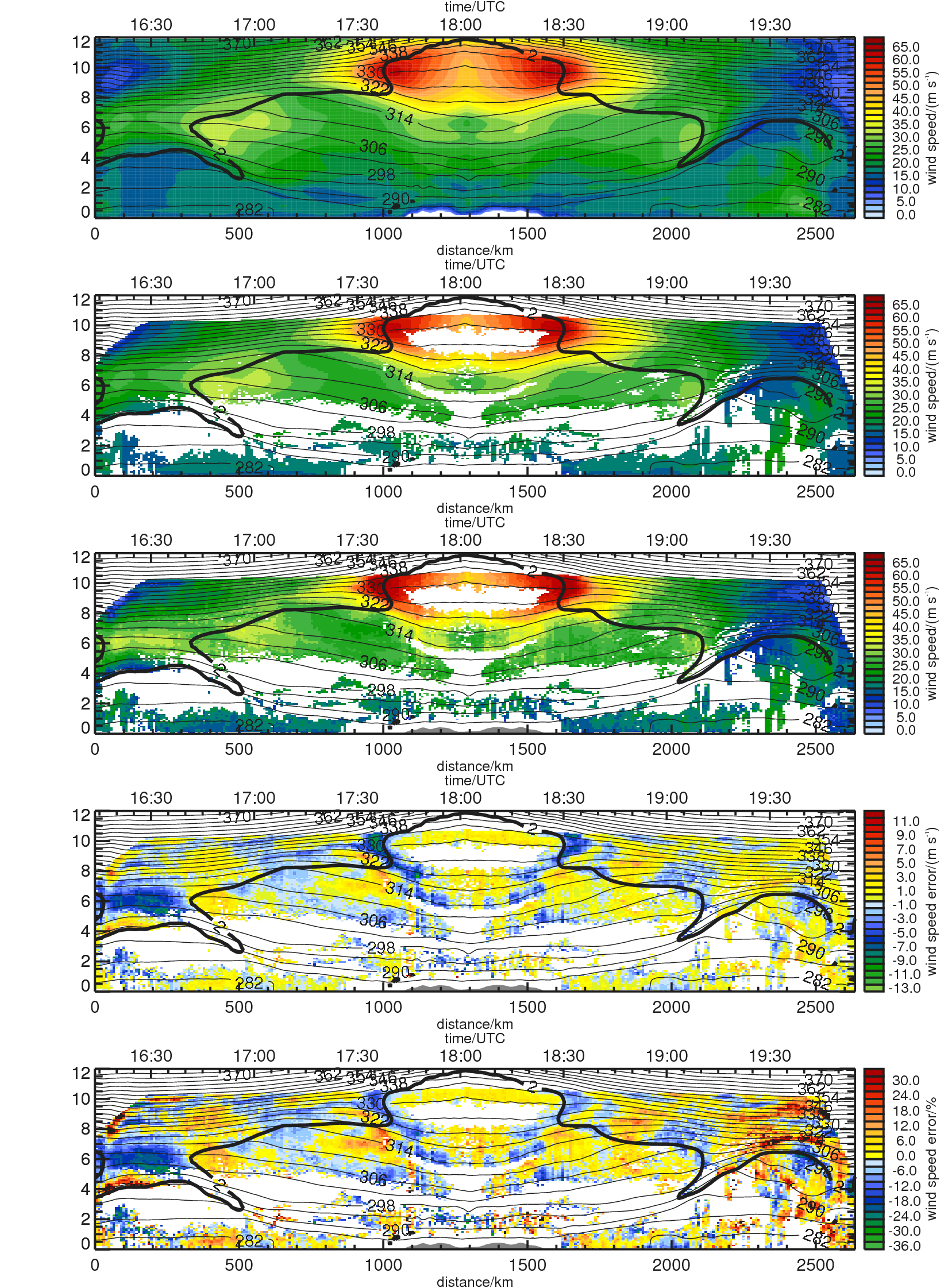 with 2μm wind lidar coverage
as observed by the 2μm wind lidar
Space - based LWG - Miami  3./4. Nov 2015
11
15.05.2015  Glasgow Jetstream ECMWF vs LIDAR
Comparison by  A. Schäfler
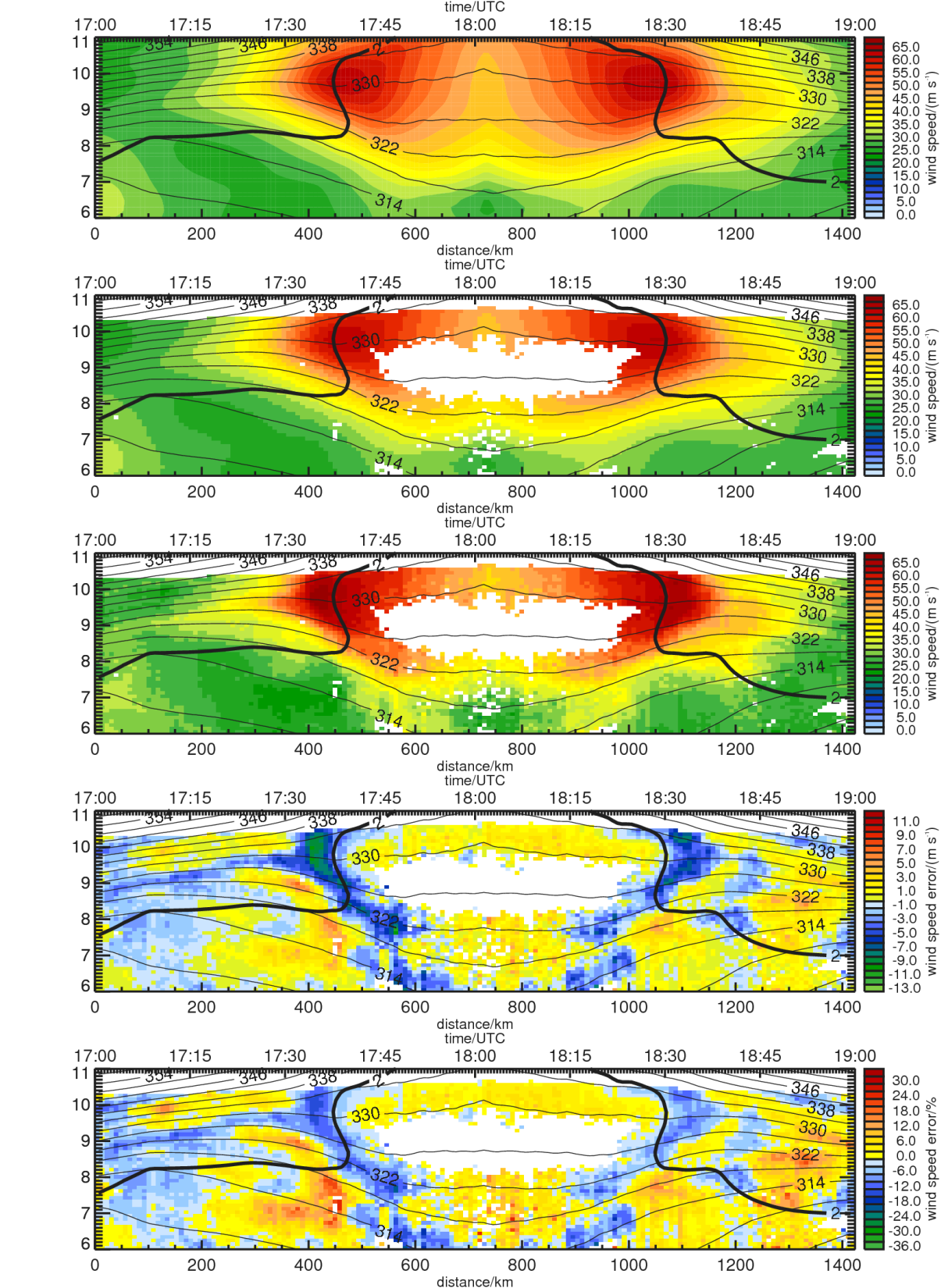 with 2μm wind lidar coverage
as observed by the 2μm wind lidar
Space - based LWG - Miami  3./4. Nov 2015
12
NASA DC8 Dropsondes
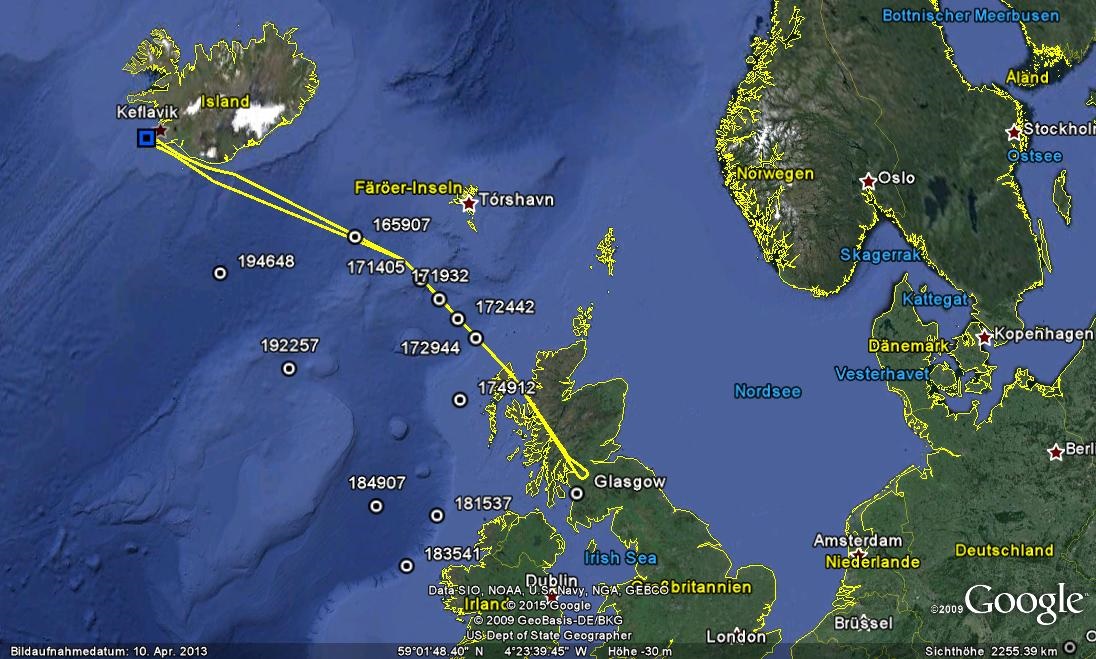 Space - based LWG - Miami  3./4. Nov 2015
13
Comparison by  A. Schäfler
Wind speed comparison
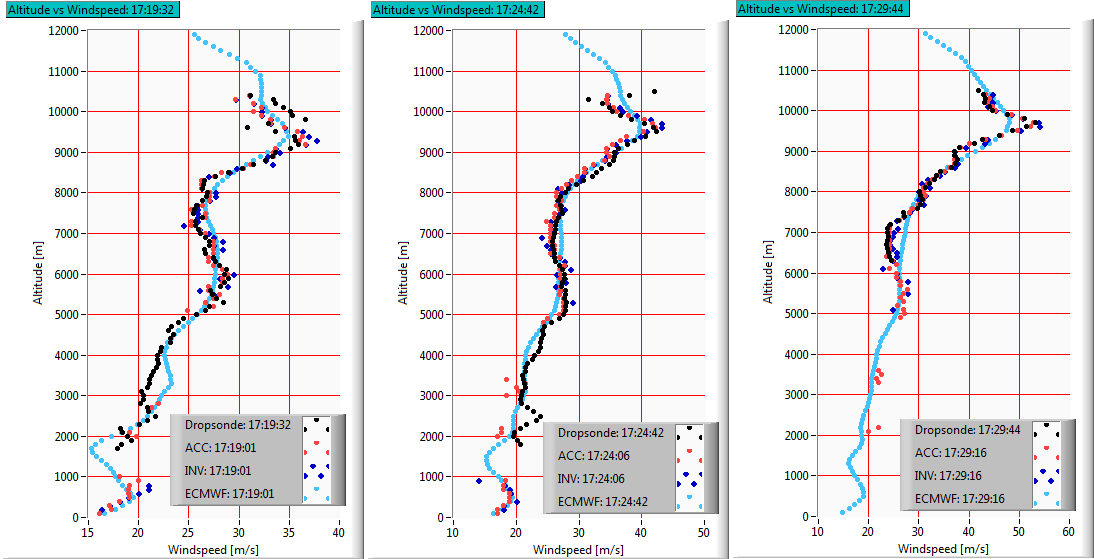 Sonde – LIDAR: 3.32 km
Sonde – LIDAR: 2.68 km
Sonde – LIDAR: 1.98 km
Space - based LWG - Miami  3./4. Nov 2015
14
Wind speed comparison 2
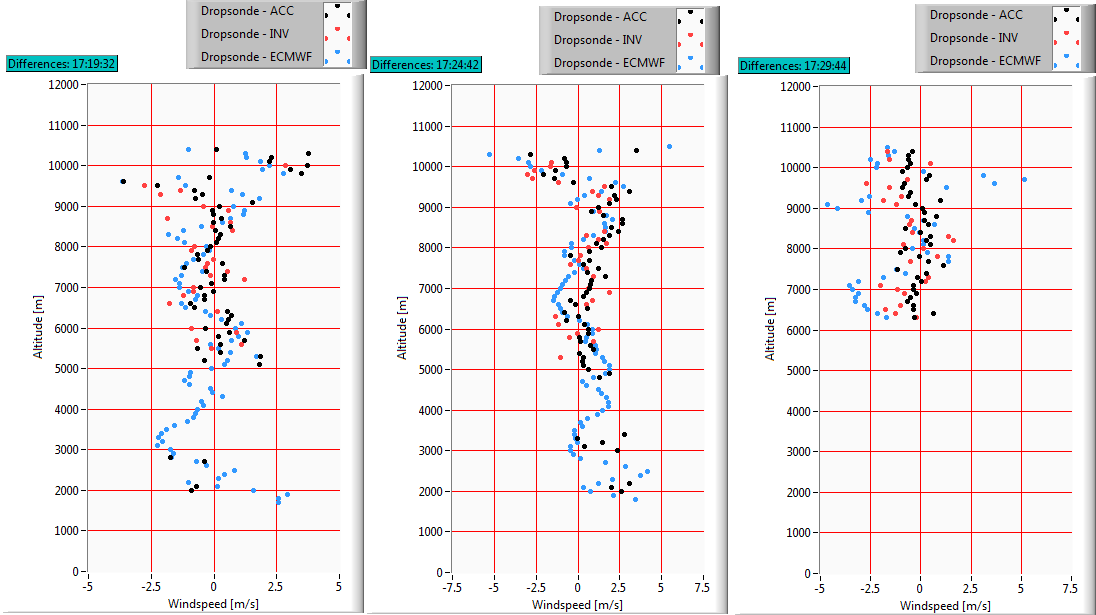 Space - based LWG - Miami  3./4. Nov 2015
15
Wind direction comparison
Comparison by  A. Schäfler
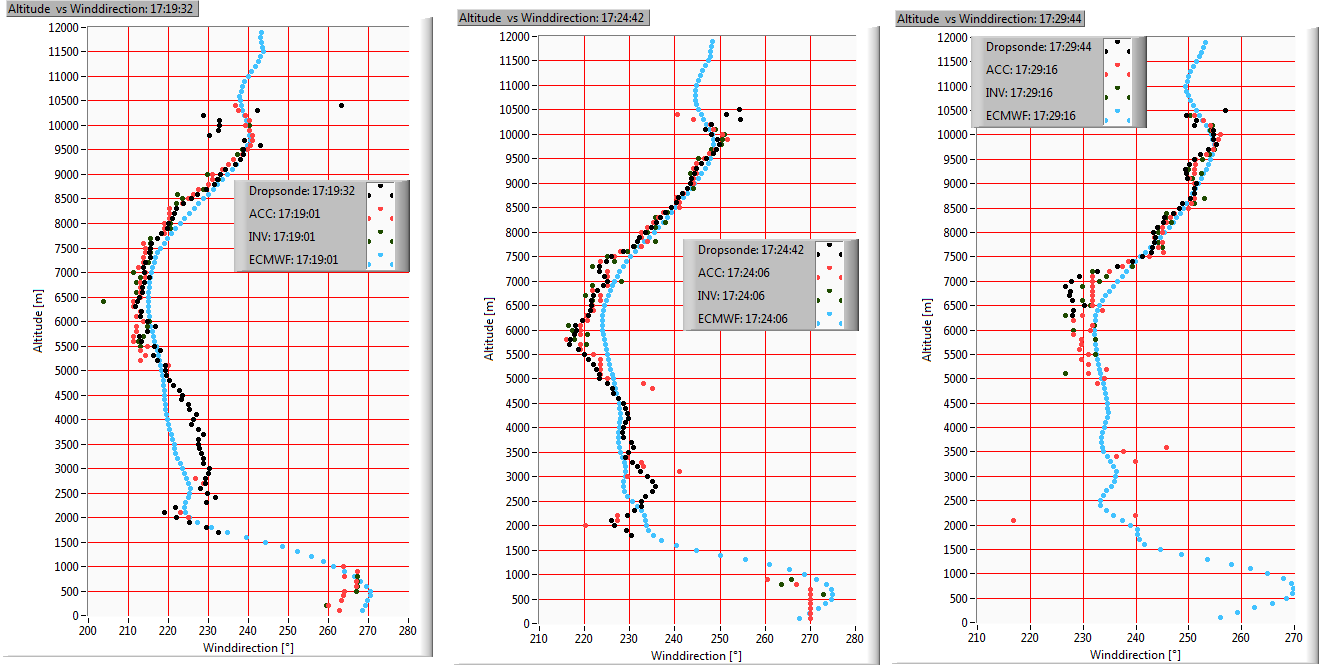 Sonde – LIDAR: 3.32 km
Sonde – LIDAR: 2.68 km
Sonde – LIDAR: 1.98 km
Space - based LWG - Miami  3./4. Nov 2015
16
Wind direction comparison 2
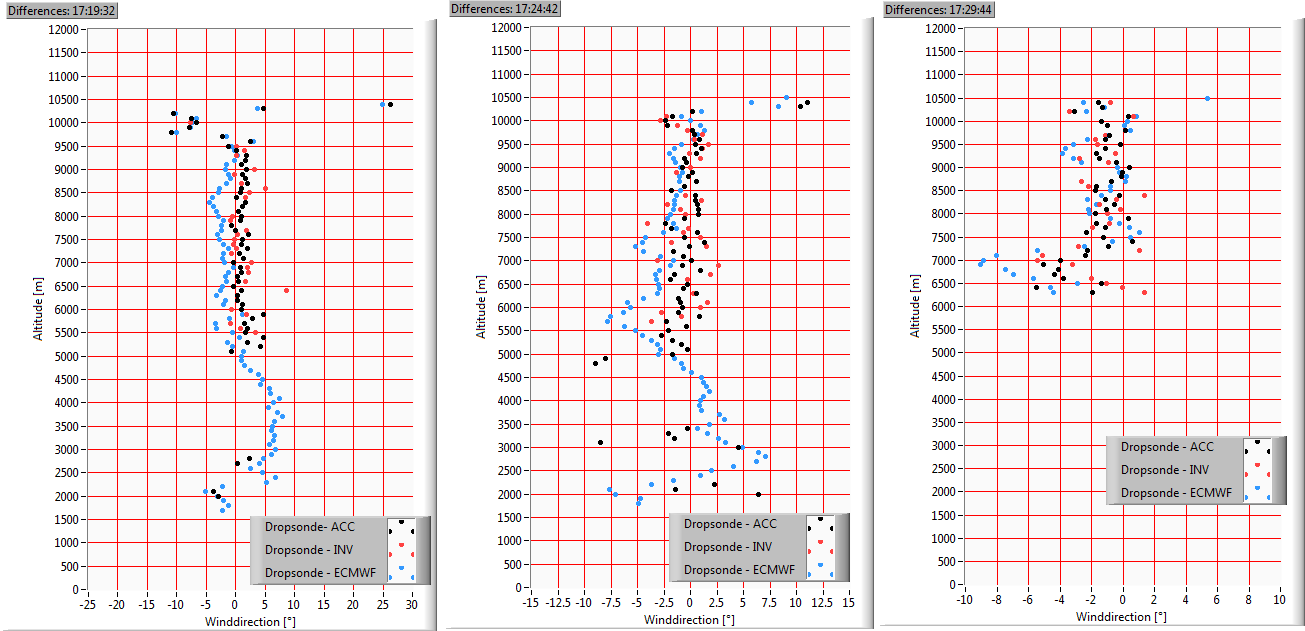 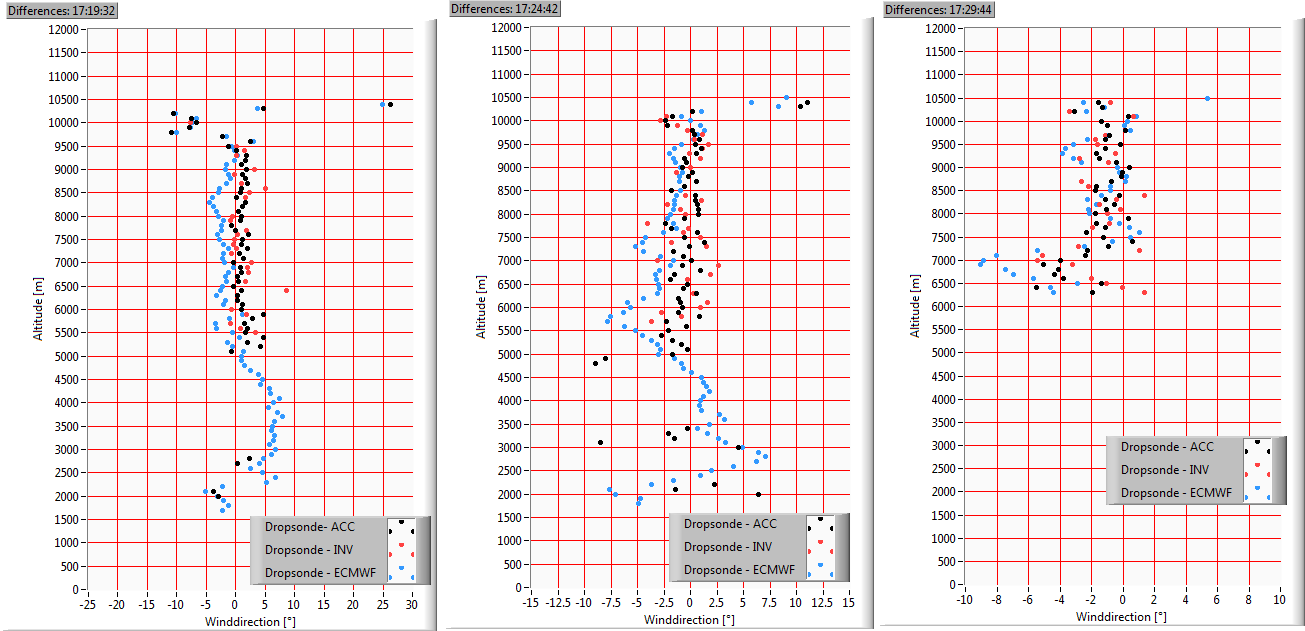 Space - based LWG - Miami  3./4. Nov 2015
17
16.05.2015  Kangerlussuaq (ADM calibration)
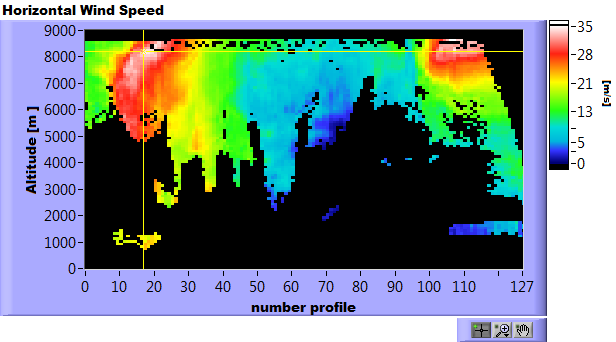 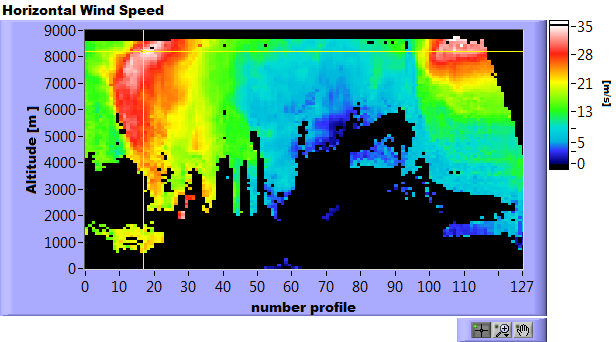 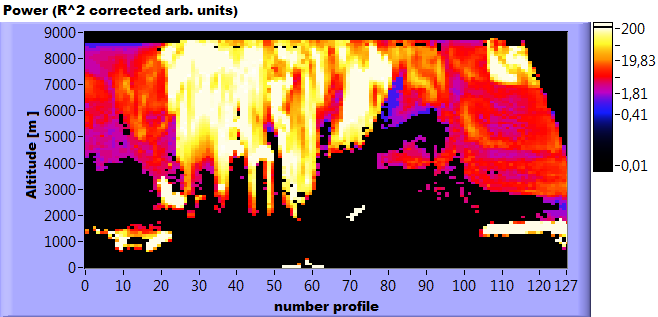 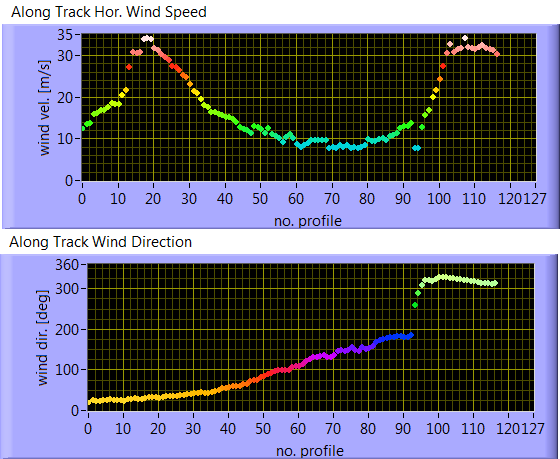 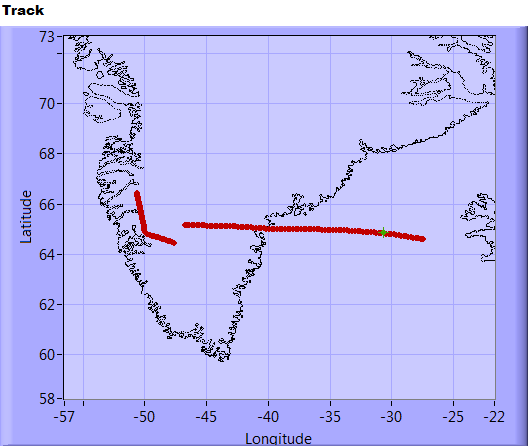 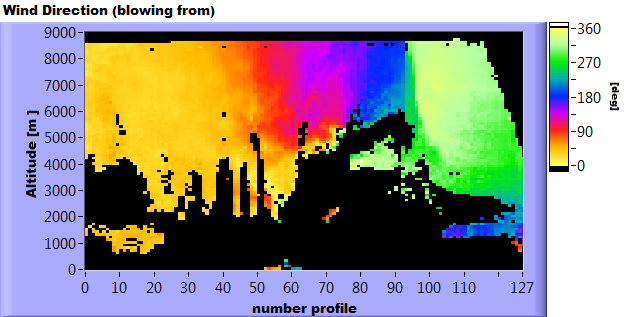 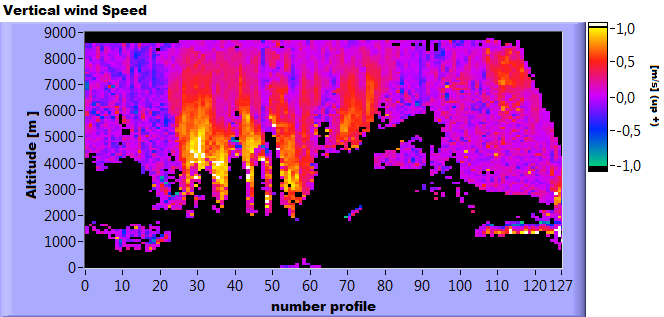 Space - based LWG - Miami  3./4. Nov 2015
18
16.05.2015  Kangerlussuaq (ADM calibration)
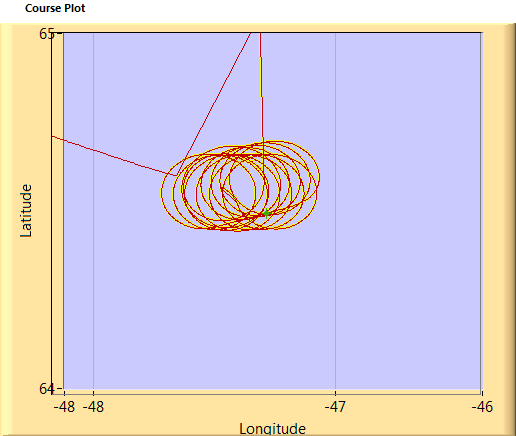 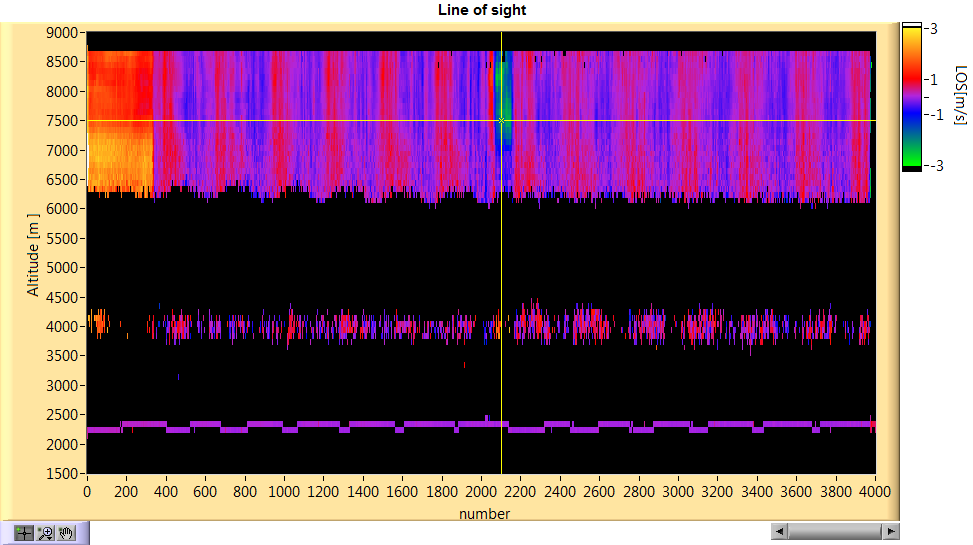 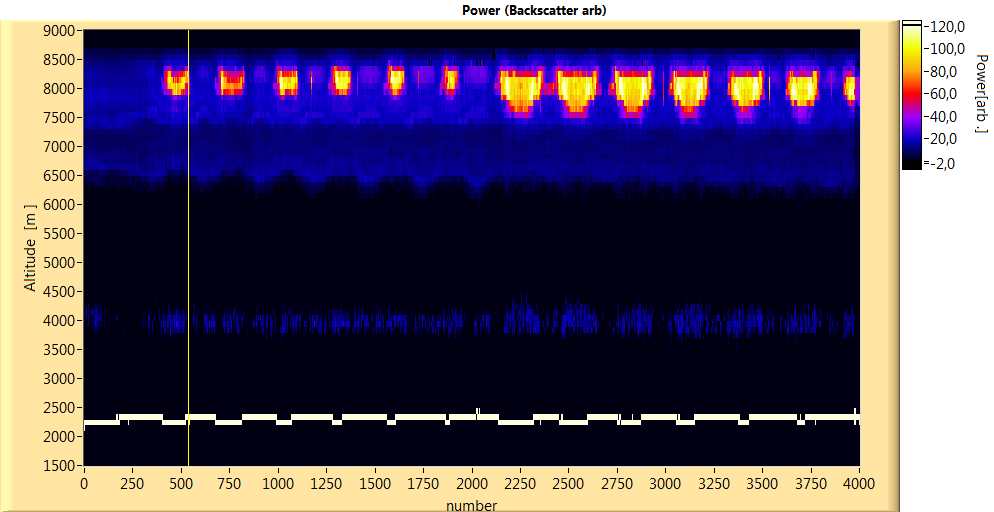 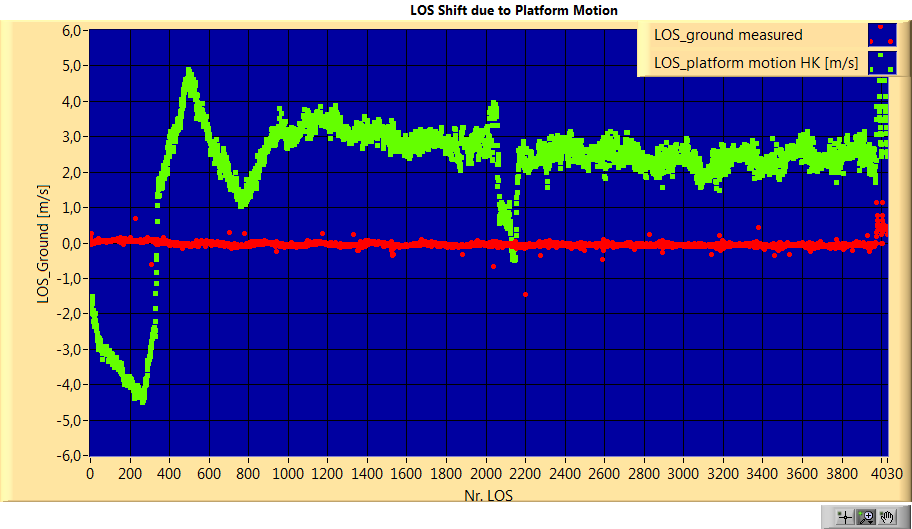 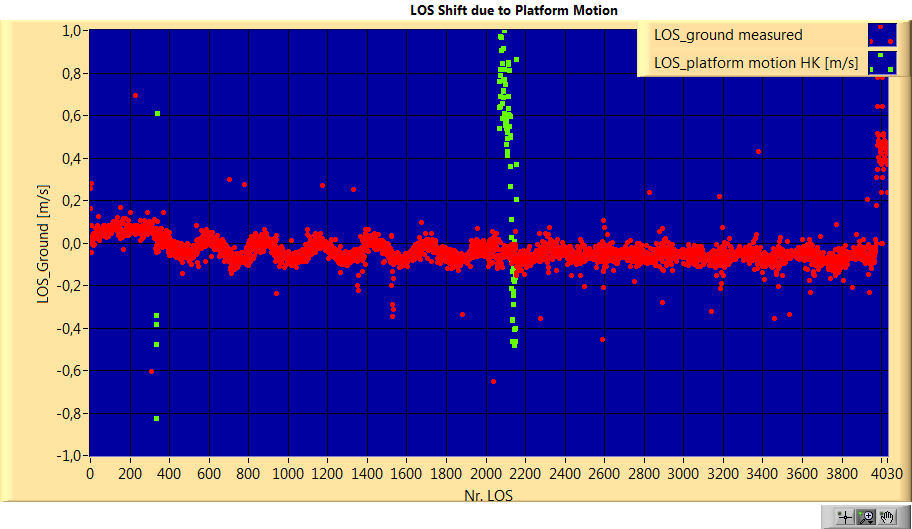 Space - based LWG - Miami  3./4. Nov 2015
19
19.05.2015  Greenland East Coast
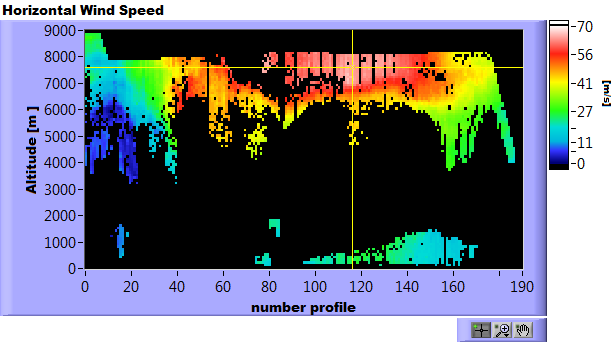 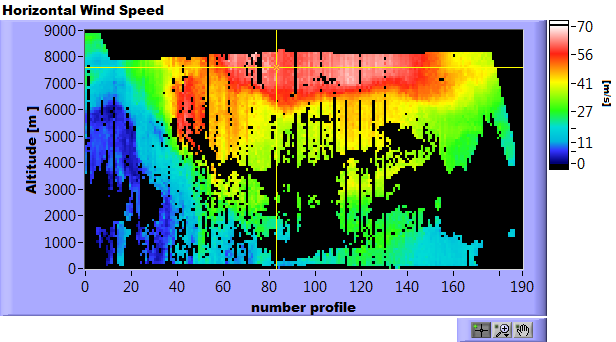 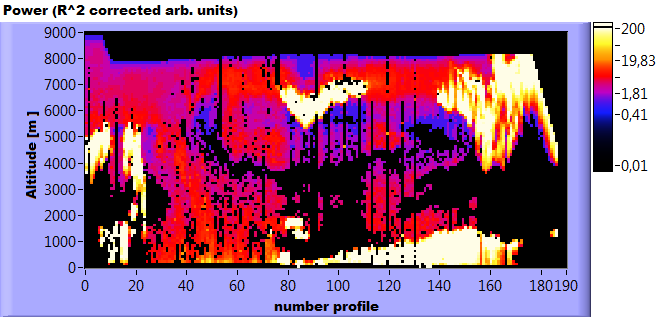 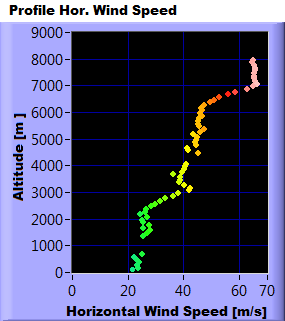 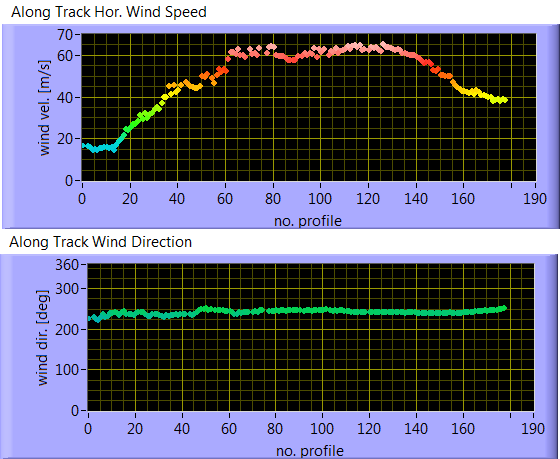 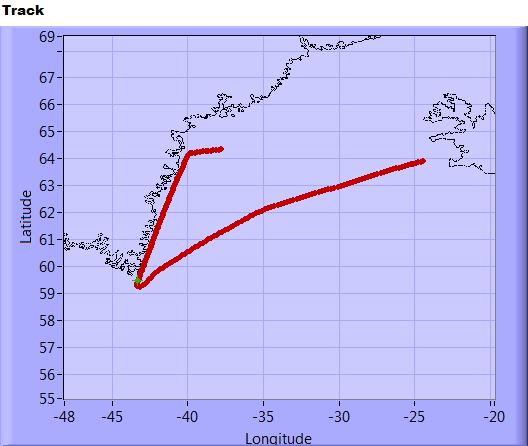 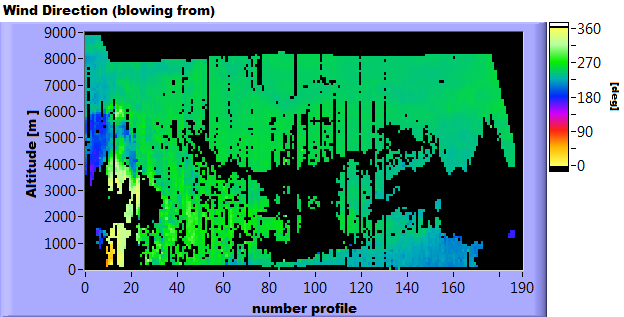 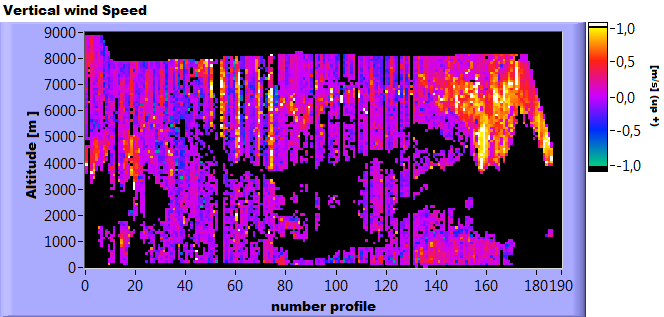 Space - based LWG - Miami  3./4. Nov 2015
20
25.05.2015  Iceland
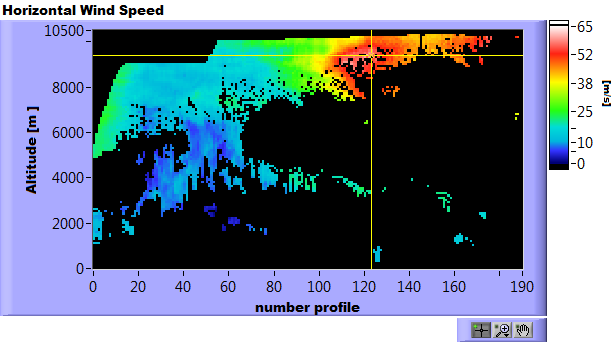 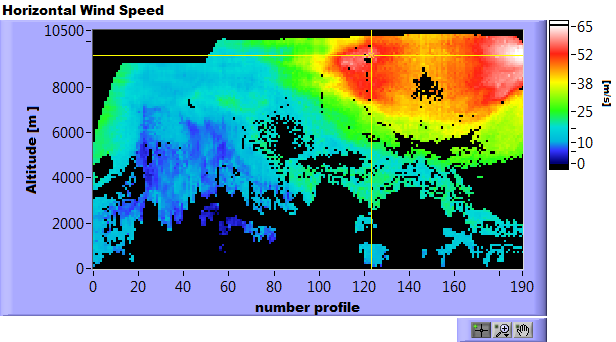 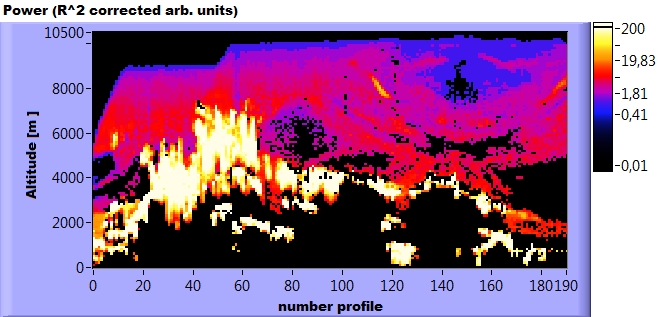 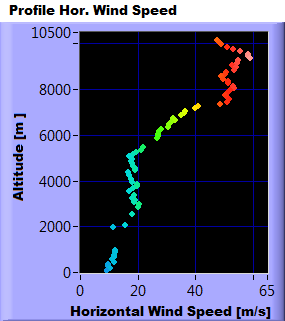 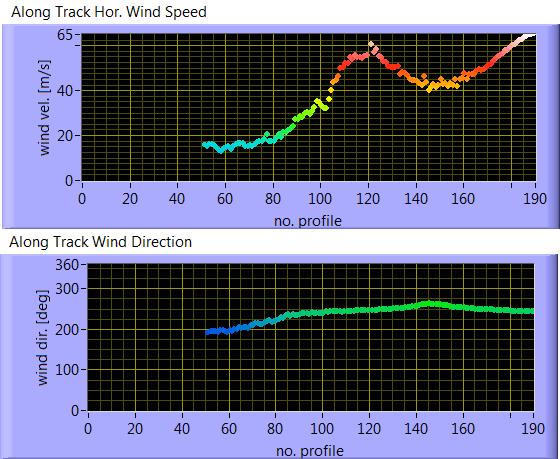 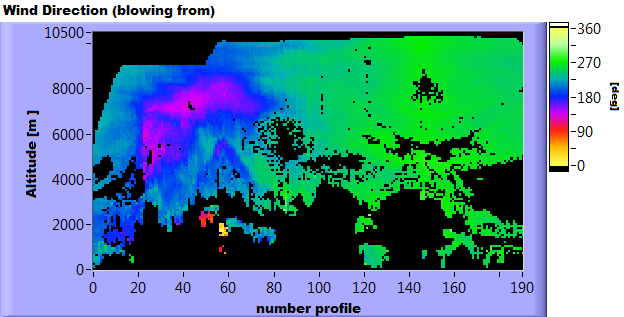 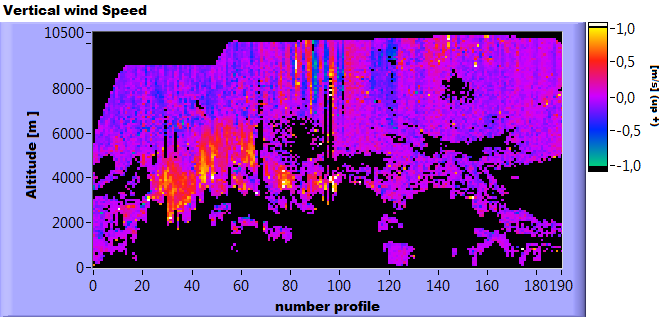 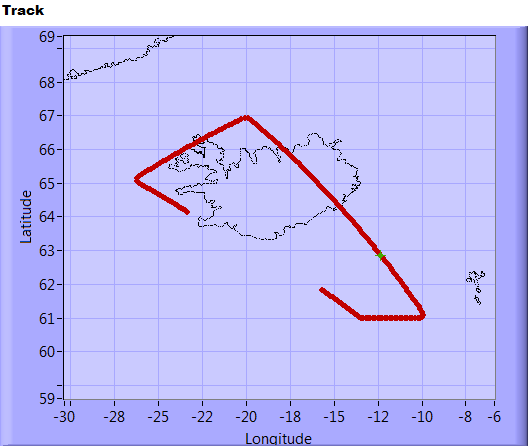 Space - based LWG - Miami  3./4. Nov 2015
21
Doppler Lidar for Detecting Gravity Waves
Measurement strategy:  Flying over moutains parallel with the wind either scanning for obtaining the 3D windfield or looking downward for detecting the gravity waves.

From 2 mm Doppler lidar there are only results obtained in the troposphere 
For propagation of gravity waves into the Stratosphers further lidar / sensors are required
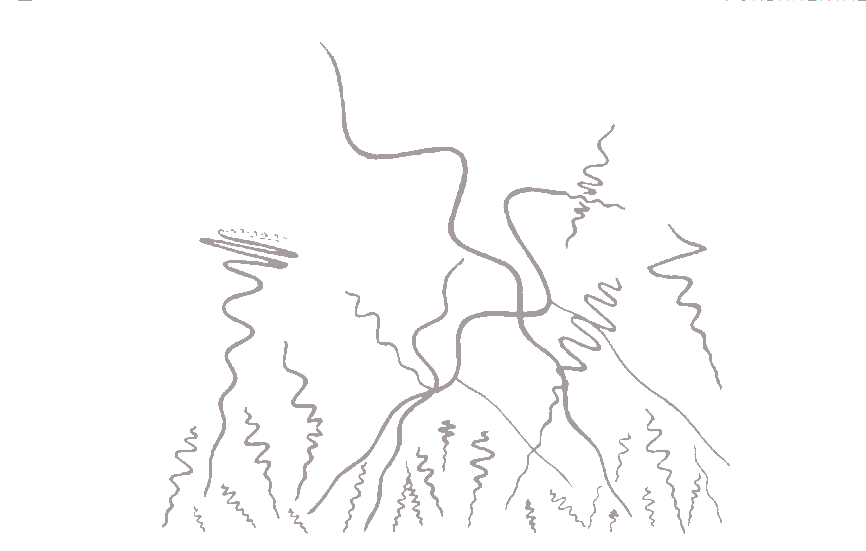 Hines (1974)
Space - based LWG - Miami  3./4. Nov 2015
22
ROMIC - Field Campaigns
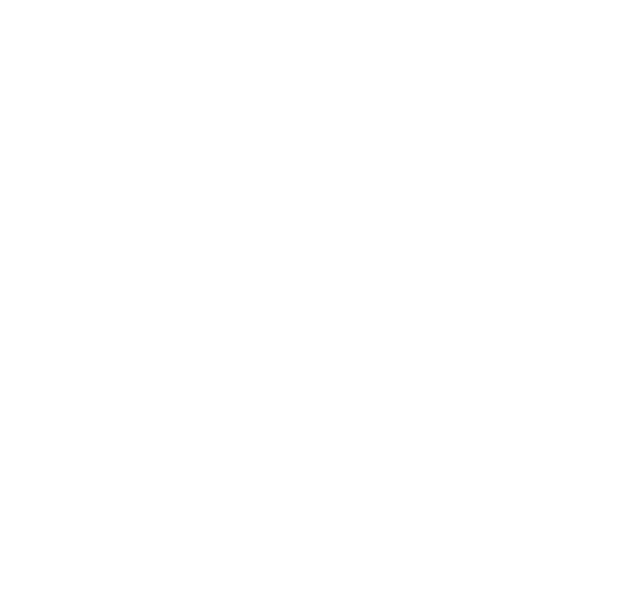 (1) GW-LCYCLE 1
   - 2 – 14 December 2013, Kiruna, Sweden
   - DLR Falcon
   - simultaneous 3 hourly radiosonde launches along a West-East section 
      from Andøya (N), Esrange (S) to Sodankylä (FIN) during 3 IOPs
   - ground-based observations at ALOMAR (radars, lidars) and
      at Esrange (Lidar)

 (2) DEEPWAVE (DLR contribution)
   - total period: 6 June – 22 July 2014, New Zealand
   - DLR Falcon participation:  29 June – 21 July 2014
   - ground-based observations (Rayleigh-Lidar, radiosondes) at Lauder

(3) POLSTRACC/GW-LCYCLE 2
   - winter 2015/2016, Kiruna, Sweden
   - coordinated flights of HALO and Falcon
   - simultaneous 3 hourly radiosonde launches along a West-East section 
      from Andøya (N), Esrange (S) to Sodankylä (FIN)
   - ground-based observations at ALOMAR (radars, lidars), Esrange (Lidar,
      radar, rockets), and Sodankylä (lidars)
Kim et al., 2003
Space - based LWG - Miami  3./4. Nov 2015
23
13.12.2013 Kiruna Wind
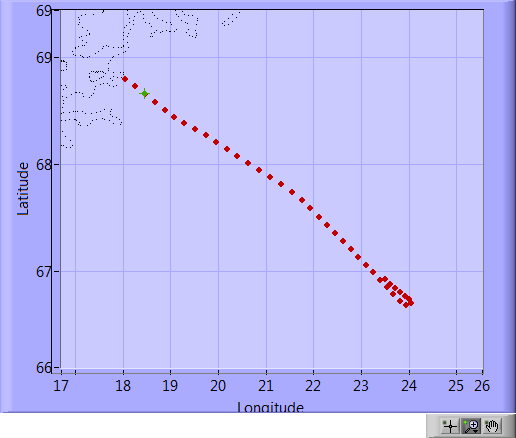 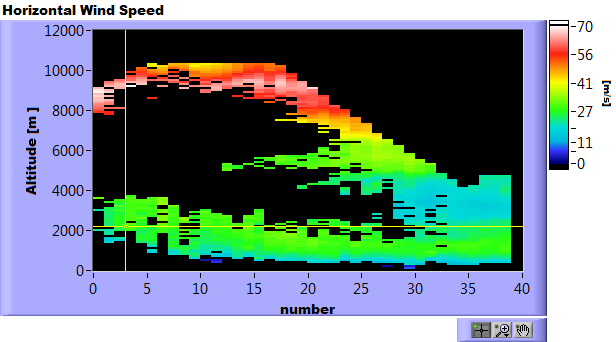 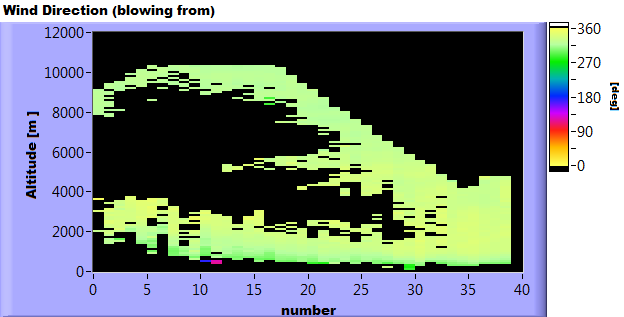 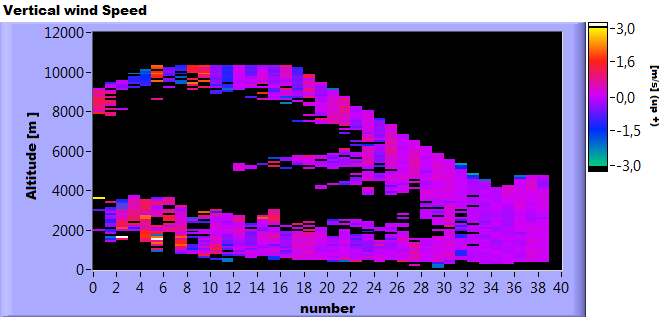 Space - based LWG - Miami  3./4. Nov 2015
24
13.12.2013 Kiruna vertical velocity (gravity waves)
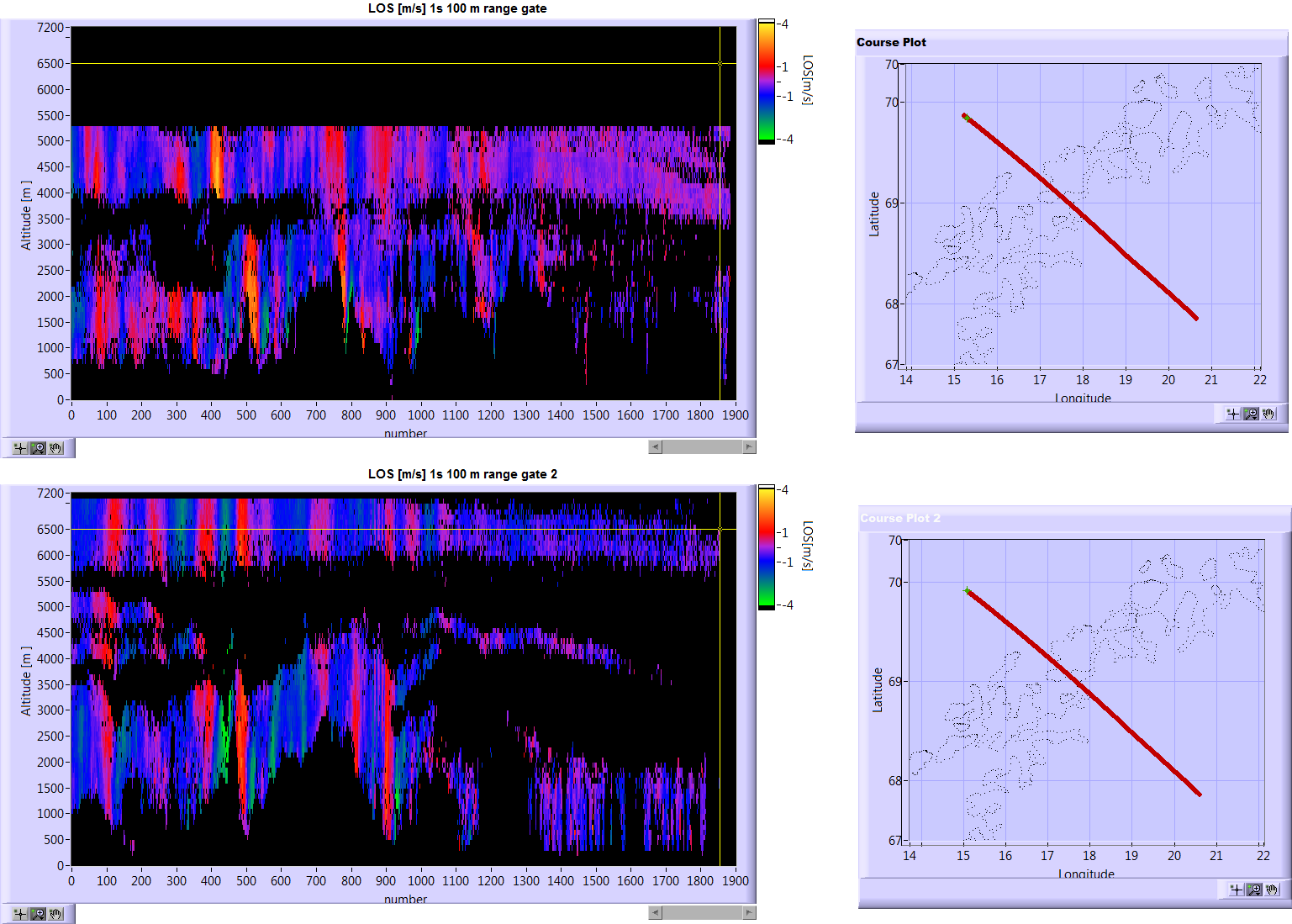 Space - based LWG - Miami  3./4. Nov 2015
25
13.12.2013 Kiruna vertical velocity (gravity waves) 2
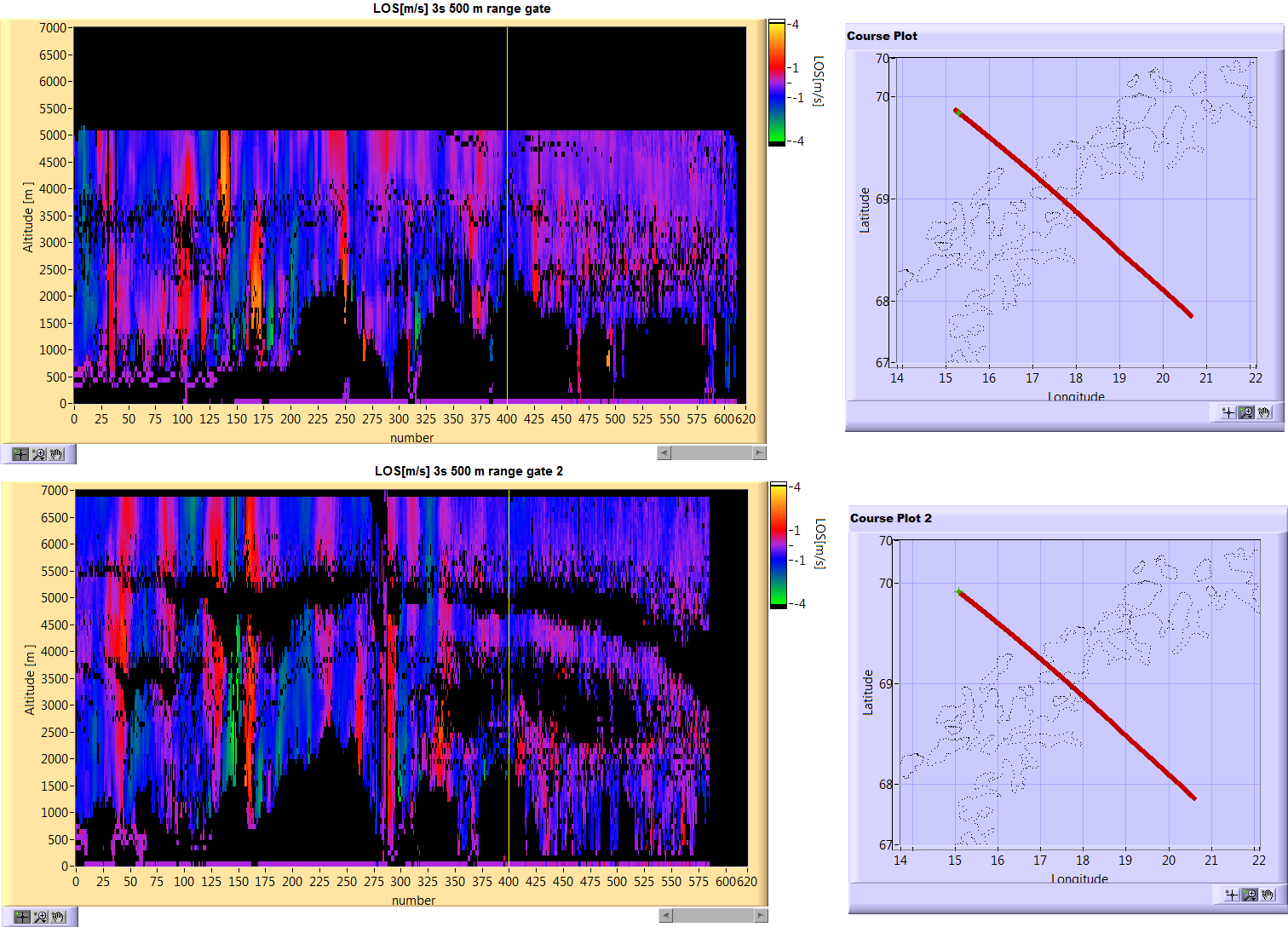 Space - based LWG - Miami  3./4. Nov 2015
26
In-situ Falcon and 2 µm Wind Lidar Data 
13 December 2013
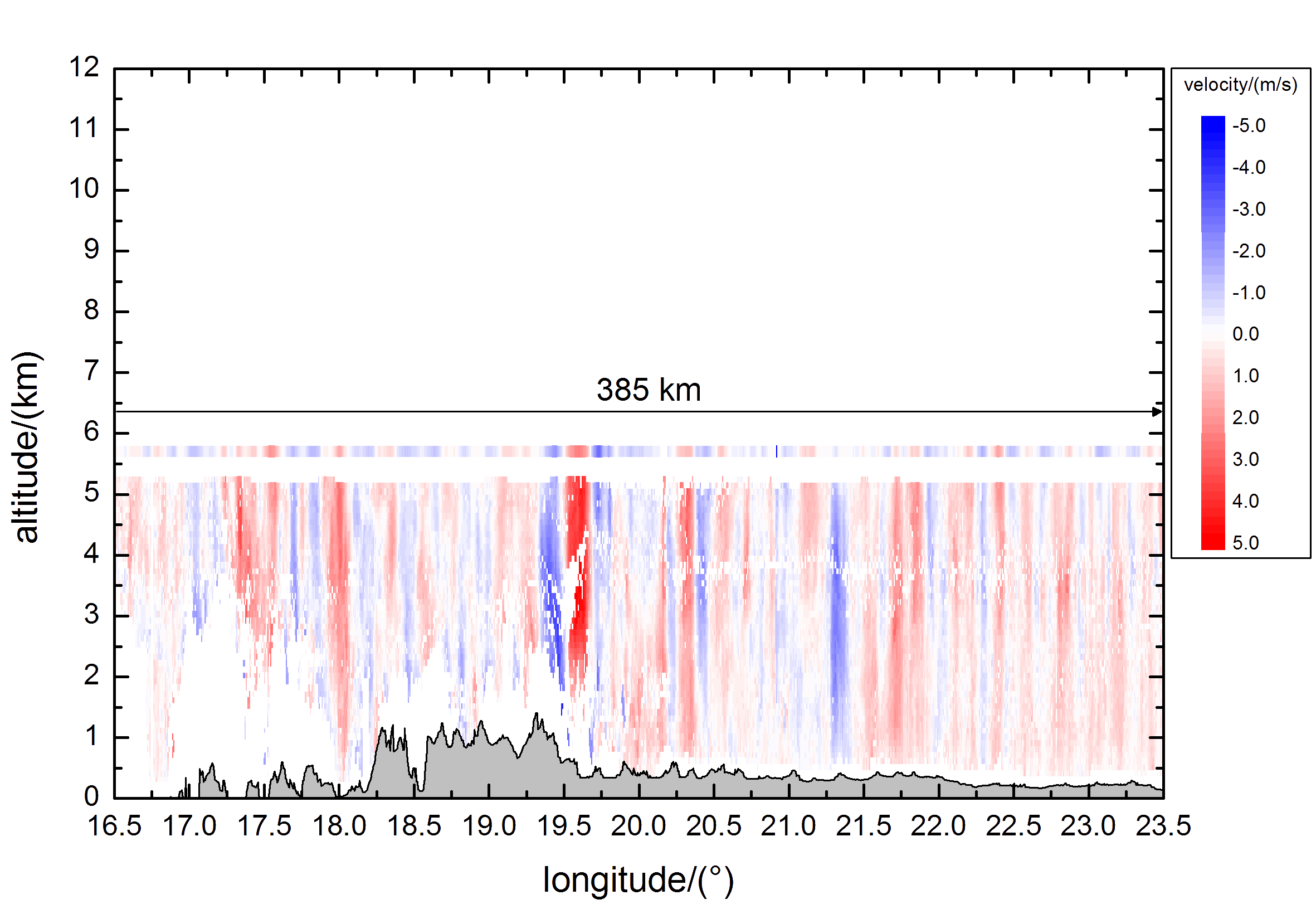 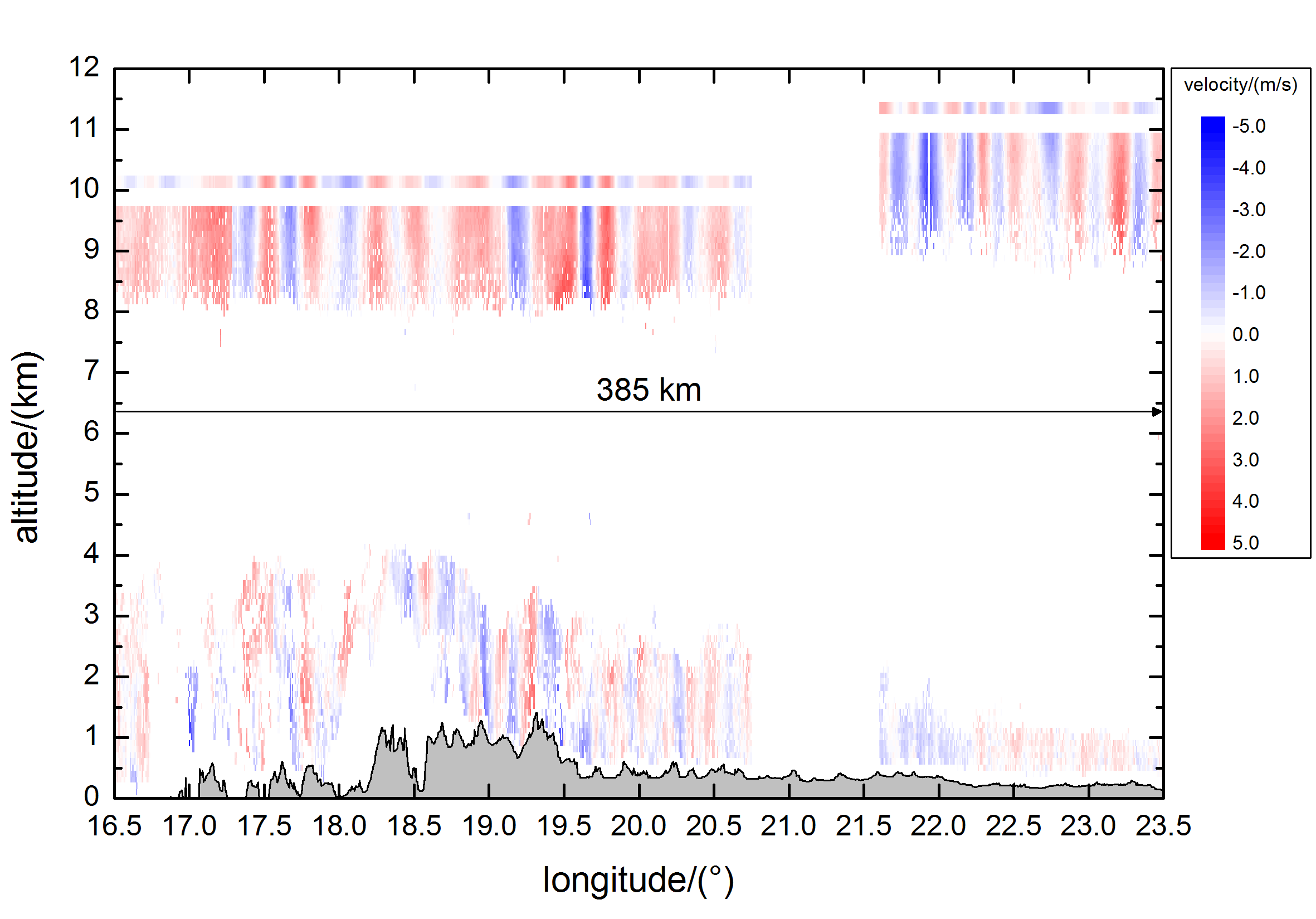 Flight 1, 06:00-09:35 UTC
Space - based LWG - Miami  3./4. Nov 2015
27
Conclusions:
-  At ADM CALVAL coherent Doppler lidar data from 13 flights including transfer    were obtained without any mayor problems from the instrument.
Enhanced coverage of the coherent Doppler lidar with a modified accumulation   algorithm has been demonstrated
Besides the validation issue several interesting meteorological phenomena were   observed as well.
Comparison with dropsond data and ECMWF model was made
New application for coherent Doppler lidar at gravity wave research
Space - based LWG - Miami  3./4. Nov 2015
28
Paper in preparation:
“Mountain wave events above northern Scandinavia during the Gravity
Wave Life Cycle I campaign”
Johannes Wagner, Andreas Dörnbrack, Sonja Gisinger, Markus Rapp, Benedikt Ehard, Benjamin Witschas and Stephan Rahm
Space - based LWG - Miami  3./4. Nov 2015
29